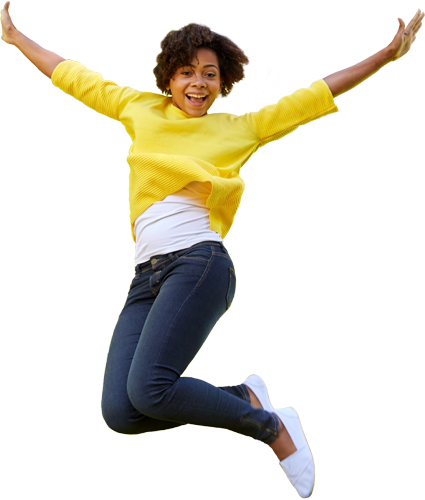 Creative problem solving
MODULE 2
EDUCATION IS THE MOST POWERFUL WEAPON WHICH YOU CAN USE TO CHANGE THE WORLD
Nelson Mandela
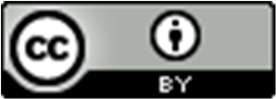 This resource is licensed under CCBY 4.0
2
WARM-UP EXERCISE
Welcome to Creative Problem Solving! Let's begin with a warm-up exercise! We'll start with a quick icebreaker called 'Two Truths and a Lie' with a twist. Each person will state two factual problems and one fictional problem they've solved. It's up to the rest of the group to guess which 'problem' is the lie!
As we share our stories, we'll naturally stimulate curiosity about the various approaches to problem-solving and encourage everyone to think creatively right from the get-go."
This exercise will help us forge a positive and collaborative atmosphere, essential for the active participation required throughout this module. Get ready to share, laugh, and learn together!"
3
[Speaker Notes: Form Small Groups: Gather in small groups of 4-5 to ensure everyone has a chance to participate.
Share Your 'Problems': Each member takes a turn to share two real problems they've encountered and solved, plus one made-up problem.
Guess the Lie: After each person shares, the group discusses and decides which 'problem' they think is the fictional one.
Reflection: After the lie is revealed, reflect briefly on the actual problems shared. What creative solutions were used? Does any problem relate to our upcoming topics?]
TABLE OF CONTENTS
01
Introduction and Motivation
02
Concept and Basics
03
Practical Skills Development
04
Reflection and Conclusion
01
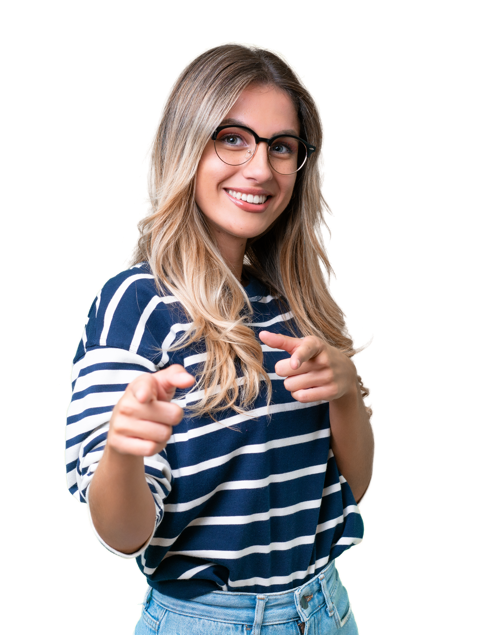 INTRODUCTION and motivation
INTRODUCTION and motivation
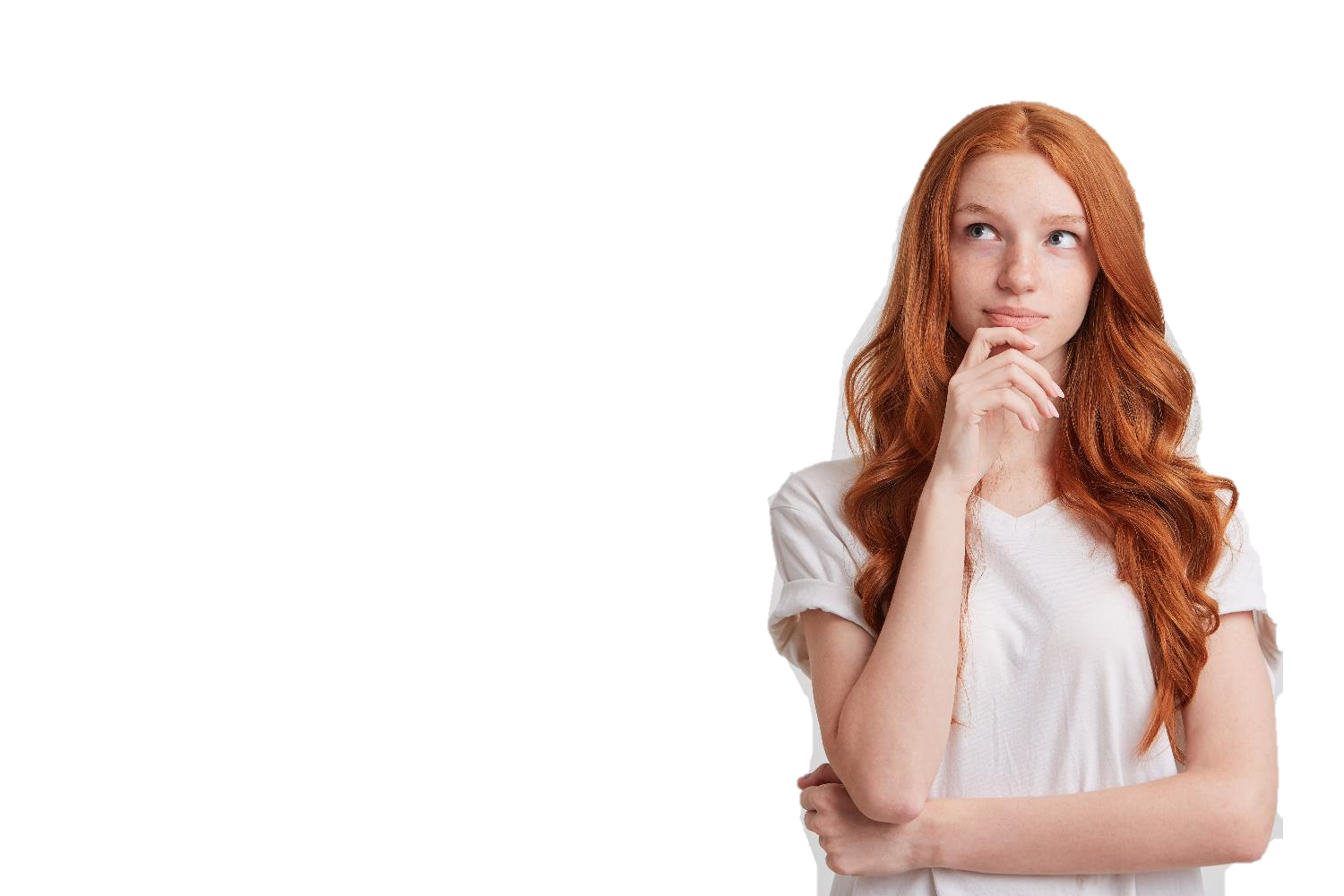 This module focuses on
Creative problem solving 

What do you think: 
Why are these competencies important for entrepreneurship?
Understanding Creative Problem Solving in Entrepreneurship
Creative problem solving is an approach that involves reimagining challenges and seeking innovative solutions. It combines creativity, critical thinking, and a pragmatic approach to addressing complex issues.

Unlike conventional problem-solving methods, creative problem solving encourages thinking outside the box and exploring unconventional solutions.
Importance of creative problem solving in Entrepreneurship
Encouraging an Innovative Mindset
In the entrepreneurial journey, you often face unique and unforeseen challenges. Creative problem-solving is key to not just overcoming these challenges, but also in turning them into growth opportunities.

It's not just about finding a solution, but about finding the most effective, efficient, and innovative solution that gives your enterprise a competitive edge.
Developing a mindset geared towards creative problem-solving involves embracing risks, learning from failures, and being open to new ideas and perspectives.

It also includes cultivating curiosity and a continuous desire for learning and improvement.
The Need for Problem Solving Skills
Problem-solving skills are critical in navigating the complexities and uncertainties of the business world. They enable entrepreneurs to handle operational, financial, and strategic challenges effectively. These skills are essential for adapting to market changes, customer needs, and technological advancements.
Converting Challenges into Opportunities
Effective problem-solving skills allow entrepreneurs to not just tackle issues, but to convert challenges into business opportunities. This ability can lead to innovation, improved services, and new market niches. It involves identifying the core of a problem, understanding its impact, and creatively developing strategies to turn it into an advantage.


Real-Life Business Example: Starbucks' Pivot

Howard Schultz transformed Starbucks from a coffee bean retailer into a café concept after being inspired by Italy's espresso bars, recognizing the untapped potential of a café experience. This strategic shift addressed a key market gap and propelled Starbucks to become the iconic coffeehouse it is globally known for today.
[Speaker Notes: References
https://medium.com/@shivanidmmalik/innovative-problem-solving-turning-challenges-into-opportunities-880f91748de7#:~:text=Seek%20feedback%2C%20identify%20areas%20for,is%20your%20key%20to%20success.
https://medium.com/@EntrepreneurLife_yt/howard-schultz-biography-how-he-created-starbucks-coffee-2904d21e9c93]
Building a Resilient Business
Businesses that excel in problem-solving are more resilient and capable of enduring tough times. This resilience is crucial for long-term success and sustainability.
A problem-solving approach helps in foreseeing potential issues and preparing strategies to mitigate them.

Real-Life Business Example: Netflix's Evolution

Netflix exemplifies resilience in business. Initially a DVD rental service, Netflix foresaw the potential of streaming and pivoted early on. While competitors like Blockbuster declined, Netflix's willingness to solve problems before they became existential threats allowed it to dominate the entertainment industry and continue innovating for the future.
02
Concept and Basics
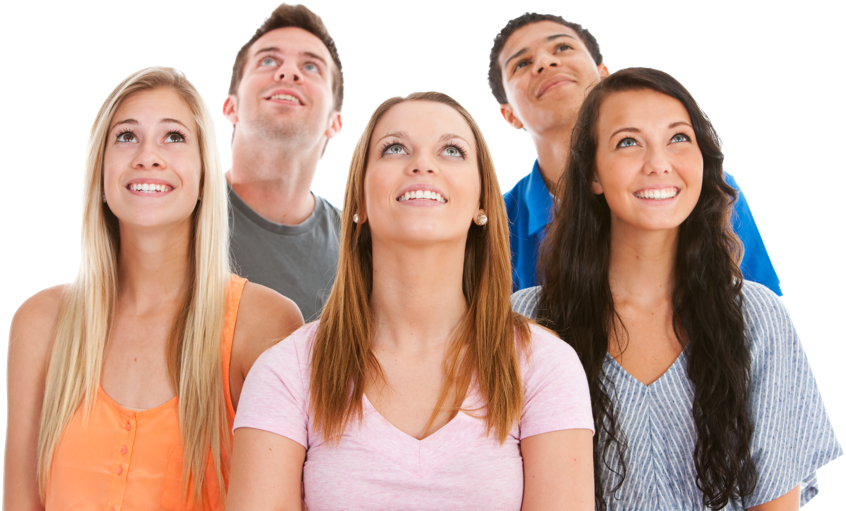 Main concepts
01.
Problem Identification and Analysis
02.
Critical Thinking Skills
03.
Decision Making Processes
04.
Overcoming Cognitive Biases
Applying creative problem solving in entrepreneurial context
05.
01. Problem Identification and Analysis
Identifying the true problem is the cornerstone of successful entrepreneurship. It's the difference between innovation and stagnation, success and failure. Understanding this concept is critical because addressing the wrong issue can waste precious time and resources.

So how can YOU uncover the issue/problem?

Introducing the '5 Whys' Technique, a simple yet powerful tool developed by Sakichi Toyoda (founder of Toyoda) for effective problem-solving. By asking 'Why?' five times in response to a problem, we can peel away the layers and reveal the root cause. Let's see how this works in practice.
Problem Identification and Analysis
The 5 Whys in Action: Student Entrepreneur Scenario….Imagine you're a student who has started a small business selling handmade jewellery at your campus. You notice that sales have been declining over the past month. Asking 'Why?' uncovers the root issue: 
First Why: Sales are down because there are fewer visitors.
Second Why: Visitors have decreased due to a new, popular food stall.
Third Why: The food stall is more popular because it's centrally located.
Fourth Why: My stall isn't central; I chose a quiet spot, thinking it'd be better.
Fifth Why: I didn't consider customer traffic patterns when picking the location.
Root Cause: Not researching optimal stall placement based on customer traffic.

Symptoms vs Root Causes
The symptom here is the decreased foot traffic to your stall, resulting in lower sales. However, the root cause isn’t just the competition from the food stall; it's the lack of research into where to best position your business to attract customers. Simply trying to compete with the food stall might provide a temporary boost in traffic, but understanding and adapting to customer foot traffic patterns will lead to a more strategic and lasting solution.
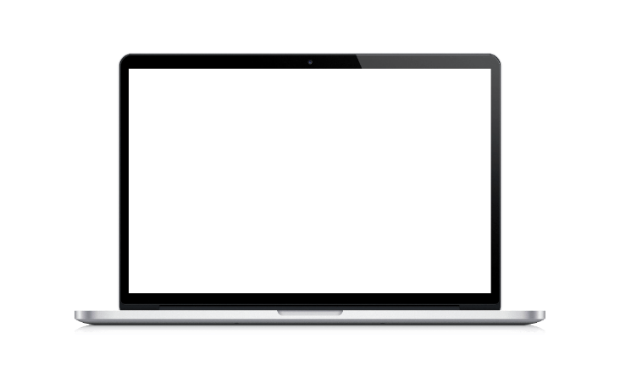 Problem Identification and Analysis: Tools for Analysis
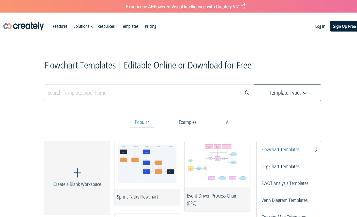 Flowcharts are excellent for visualising processes and pinpointing where issues arise. You can find template HERE!

Fishbone diagrams, or Ishikawa diagrams, help us lay out all possible causes of a problem. You can find templates HERE!

And SWOT Analysis allows us to evaluate the Strengths, Weaknesses, Opportunities, and Threats involved in a situation. You can find templates HERE!
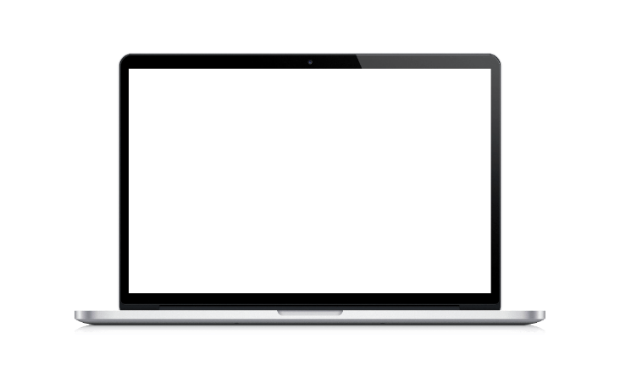 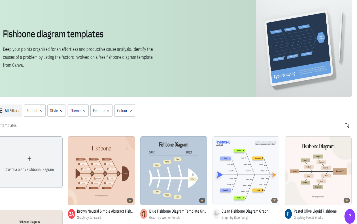 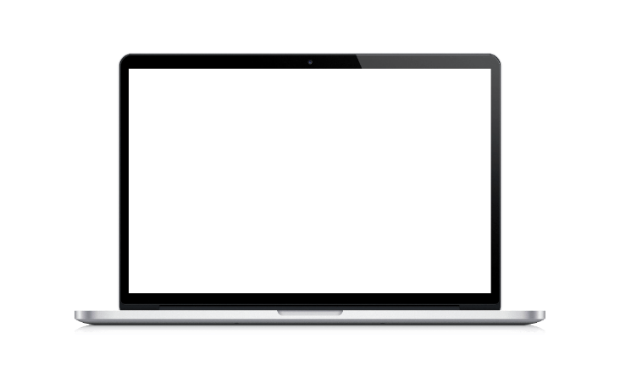 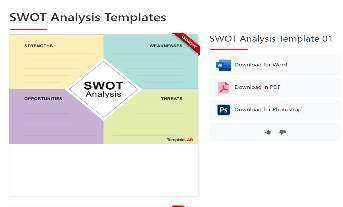 02. Critical Thinking in Problem Solving
Critical thinking is the objective analysis and evaluation of an issue to form a judgment. It's the cornerstone of creative problem-solving, allowing entrepreneurs to dissect problems and devise effective solutions.

The Process of Critical Thinking:
Interpreting: Comprehending and clarifying the meaning of information or a situation.
Analysing: Breaking down information into its component parts to understand its structure.
Evaluating: Judging the credibility and relevance of information sources, arguments, and ideas.
Synthesising: Combining new and existing information to form a well-rounded understanding.
[Speaker Notes: References:
https://thepeakperformancecenter.com/educational-learning/thinking/critical-thinking/
https://alloyfranchise.com/blog/why-critical-thinking-is-crucial-for-entrepreneurs/#:~:text=Entrepreneurs%20with%20outstanding%20critical%20thinking,innovation%20in%20their%20daily%20lives. 
https://inventright.com/innovate-this/why-entrepreneurs-need-critical-thinking-skills/ 
https://www.plesk.com/blog/people-articles/reid-hoffman-linkedin-success/]
Why do Entrepreneurs need Critical Thinking?
Entrepreneurs use critical thinking to evaluate market opportunities, assess risks, and make strategic decisions. It’s about being curious, questioning conventional wisdom, and not taking things at face value.

Critical thinkers are adept at considering multiple viewpoints and alternatives, leading to more innovative and effective solutions.

Real-Life Example: The story of Reid Hoffman, co-founder of LinkedIn, exemplifies critical thinking in entrepreneurship. Hoffman analysed the early social media landscape, evaluated the potential for professional networking, and synthesised these insights to launch LinkedIn.
Time to discuss: A common belief in entrepreneurship is “Failure is not an option“ – do you agree?
[Speaker Notes: References:
https://thepeakperformancecenter.com/educational-learning/thinking/critical-thinking/
https://alloyfranchise.com/blog/why-critical-thinking-is-crucial-for-entrepreneurs/#:~:text=Entrepreneurs%20with%20outstanding%20critical%20thinking,innovation%20in%20their%20daily%20lives. 
https://inventright.com/innovate-this/why-entrepreneurs-need-critical-thinking-skills/ 
https://www.plesk.com/blog/people-articles/reid-hoffman-linkedin-success/]
03. Navigating Decision Making
Effective decision making is often a process of selecting the best option among multiple alternatives. There are a few important Decision-Making Approaches to consider:
Rational Decision Making-  A systematic process of defining problems, analysing information, and choosing the most logical and beneficial outcome. Example: Analysing market data to decide on product features.
Intuitive Decision Making- Relies on instincts and gut feelings, often used when time is limited or data is incomplete. Example: A startup founder decides to pivot their business model based on industry trends and customer feedback.
Creative Decision Making- An innovative approach that seeks out-of-the-box solutions for complex problems. Example: Netflix's decision to invest in original content was not just intuitive but also a creative bet on changing consumer preferences.
[Speaker Notes: References
https://www.indeed.com/career-advice/career-development/decision-maker-model
https://open.lib.umn.edu/principlesmanagement/chapter/11-3-understanding-decision-making/#:~:text=The%20four%20different%20decision%2Dmaking,out%20all%20the%20P%2DO%2DL%2DC%20functions.
https://ritu-p.medium.com/navigating-success-mastering-decision-making-for-entrepreneurs-49ab8058167a
https://strategicpeoplesolutions.com/posts/decision-making-secret-every-entrepreneur-know/]
04. Cognitive Biases and Problem Solving
Cognitive biases can impede problem-solving by affecting judgment and decision-making. There are a few common entrepreneurial biases:

Confirmation Bias: The tendency to search for, interpret, and remember information in a way that confirms one's preconceptions, leading to statistical errors. Example: An entrepreneur may only acknowledge data that supports their product's success while ignoring market signals suggesting the contrary.
Anchoring Bias: This occurs when an individual relies too heavily on an initial piece of information (the "anchor") when making decisions. For instance, initial pricing can unduly influence future pricing strategies despite new market data.
Overconfidence Bias: Overestimating one's own ability to perform tasks or to make accurate assessments of risks or predictions. This bias can cause entrepreneurs to underestimate the time, costs, or risks associated with a project.

Emotional Reasoning: Letting feelings dictate one's interpretation of reality. For example, a founder's attachment to their original product idea may prevent them from pivoting when necessary.
[Speaker Notes: References:
https://magazine.startus.cc/most-common-entrepreneurial-cognitive-biases/#:~:text=The%20most%20common%20cognitive%20biases,compared%20to%20the%20corresponding%20accuracy.
https://fi.co/insight/entrepreneur-cognitive-bias-7-biases-that-kill-startups
https://www.boardofinnovation.com/blog/16-cognitive-biases-that-kill-innovative-thinking/
https://www.linkedin.com/advice/1/how-can-you-overcome-cognitive-biases-problem-solving
https://www.mindtools.com/a0ozgex/cognitive-bias]
Cognitive Biases and Problem Solving: 
Strategies to counteract biases
Mindfulness and Self-Reflection - Regular practices that encourage awareness of one's thought patterns and decision-making processes.
Seeking Contrary Evidence: Actively looking for information that challenges existing beliefs.
Group Decision-Making - Utilizing diverse teams to provide different perspectives, which can reduce individual biases and lead to more balanced decisions.
Structured Decision-Making Processes -  Implementing frameworks like the 'Six Thinking Hats' by Edward de Bono can provide a systematic approach to explore different aspects of a problem without bias.

Top Tip: Encourage Students to identify a recent decision where a bias may have influenced the outcome and discuss how alternative strategies could have mitigated that influence
[Speaker Notes: References:
https://magazine.startus.cc/most-common-entrepreneurial-cognitive-biases/#:~:text=The%20most%20common%20cognitive%20biases,compared%20to%20the%20corresponding%20accuracy.
https://fi.co/insight/entrepreneur-cognitive-bias-7-biases-that-kill-startups
https://www.boardofinnovation.com/blog/16-cognitive-biases-that-kill-innovative-thinking/
https://www.linkedin.com/advice/1/how-can-you-overcome-cognitive-biases-problem-solving
https://www.mindtools.com/a0ozgex/cognitive-bias]
05. Applying creative problem solving in Entrepreneurial Context
Tackling Unique Challenges: Entrepreneurs often face problems that are not found in textbooks. Each challenge is unique and requires a tailored approach that adapts to changing circumstances. For instance, how Dropbox solved the common problem of file sharing by creating a user-friendly cloud-based platform.
Beyond Problem-Solving: Creative problem-solving transcends finding solutions to existing problems; it's about foreseeing potential issues and turning them into opportunities for innovation. Consider how Netflix transitioned from DVD rentals to streaming, fundamentally changing the entertainment industry.

Cultivating Innovation: 
The role of creative problem-solving extends to the invention of new business models, products, and services that disrupt markets. An excellent example is how Tesla redefined the automotive industry by making electric cars desirable and mainstream.
03
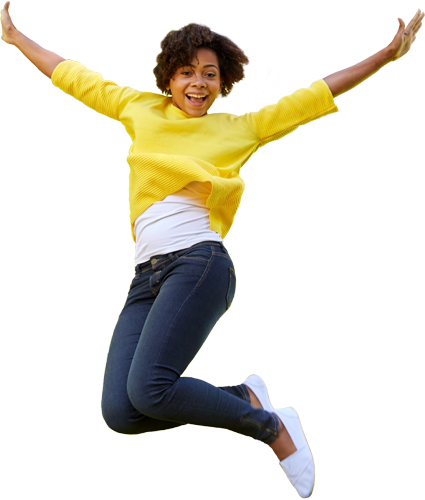 Practical Skills Development
Problem scenarios
Every entrepreneurial journey begins with challenges. As a student, you might face obstacles that test your resolve and creativity. Let's explore three scenarios you might encounter in a campus setting:

Event Planning Problem: You're organising a Careers Day on campus, but student interest and engagement seem low.
Product Sales Dilemma: You've started selling eco-friendly water bottles on campus, but sales are not meeting your projections.
Service Outreach Issue: Your team offers tutoring services, but you're struggling to reach students who could benefit from your help.

Consider these problems as we move through different creative problem-solving exercises.
The Six Thinking Hats, developed by Edward de Bono, is a method for looking at decisions from a number of important perspectives. It's a tool that can help us think differently about the problems we face. Here's how you can apply it to our scenarios:
White Hat: Focus on the data you have for the Careers Day event.
Red Hat: Intuitively, how do you feel about the water bottle sales approach?
Black Hat: What could go wrong with the tutoring service's current marketing strategy?
Yellow Hat: What are the potential benefits of each venture?
Green Hat: How can we be creative in boosting Careers Day attendance?
Blue Hat: Managing the thinking process – how will we think about solving these problems?

In groups, use the hats to explore different facets of the presented scenarios.
The Six Thinking Hats Exercise for problem solving
Video tutorial on exercise
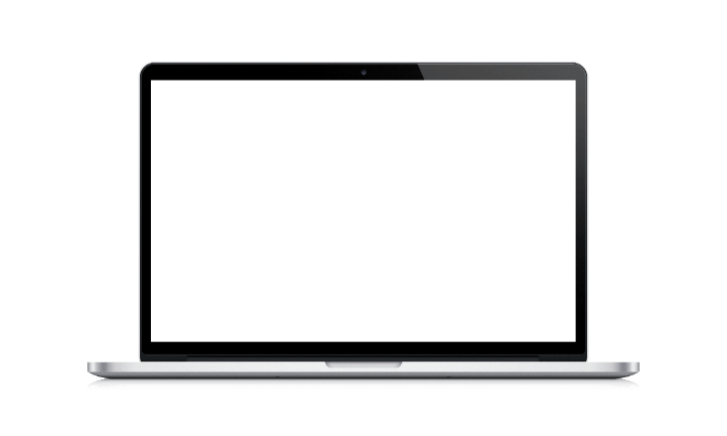 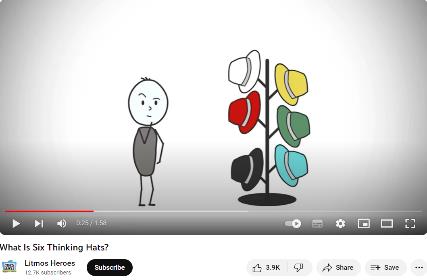 Speed networking is a dynamic way to share problems and quickly gather diverse insights.

Here's how to apply it to our scenarios:

Set up a timer for 3-minute intervals where you explain your problem to a peer.

In the next 3 minutes, your peer provides as many ideas as possible before you move on to the next person.

By the end, you'll have a variety of perspectives on e.g. how to engage more students in Careers Day, increase water bottle sales, or market your tutoring services.

This activity pushes you to think on your feet and consider multiple viewpoints.
Speed Networking for Problem-Solving
The 5 Whys technique is a simple, yet effective method for getting to the root of a problem.

Apply it to our scenarios by asking 'Why?' five times to each issue. 

For example:
Why is Careers Day engagement low? The event isn't well advertised.
Keep asking 'Why?' until you identify a root cause that you can address.

Perform this exercise individually or in groups and compare your final 'Whys' to uncover common themes and deeper issues.
The 5 Whys Technique
Video tutorial on exercise
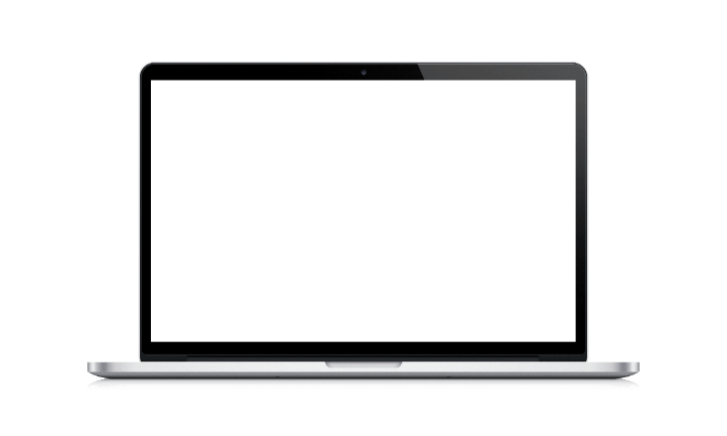 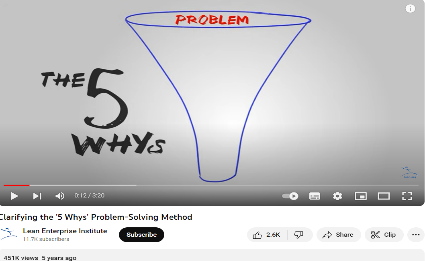 A fishbowl discussion is a form of dialogue that allows an entire group to participate in a conversation. Several people can join the discussion.

For our scenarios, a few volunteers can start discussing a problem in the centre, while others listen, and then swap in to add new ideas.

This format helps you develop a multi-dimensional understanding of issues like low event turnout, sluggish product sales, or outreach inefficiencies.
Collaborative Exploration with Fishbowl Discussion
Video tutorial on exercise
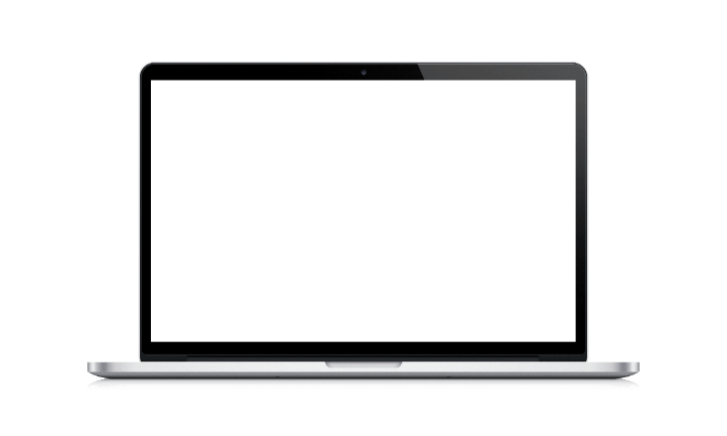 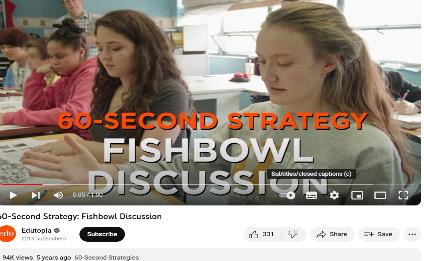 Bringing Solutions to Life…Action Plans and Adaptability
Now that we've brainstormed solutions with various creative problem-solving techniques, it's time to transition from ideation to execution. The key to success is a structured action plan paired with the flexibility to adapt to new insights and circumstances.

We'll walk through how to craft a detailed action plan, effectively allocate resources, and set realistic timelines, all while maintaining the agility to pivot as needed.
Bringing Solutions to Life
1. Action Plan Development
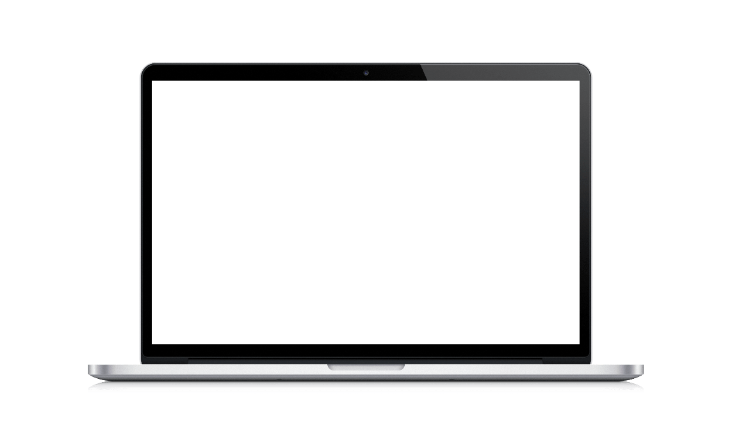 Define Objectives: Clearly state what you aim to achieve with your solution. For the Careers Day, it could be doubling student attendance.
Define Steps and Stages: Break down your objectives into actionable steps. For example, one step might be to partner with popular campus clubs to promote the event.
Template for Action: HERE are templates for creating action plans, help you get started!
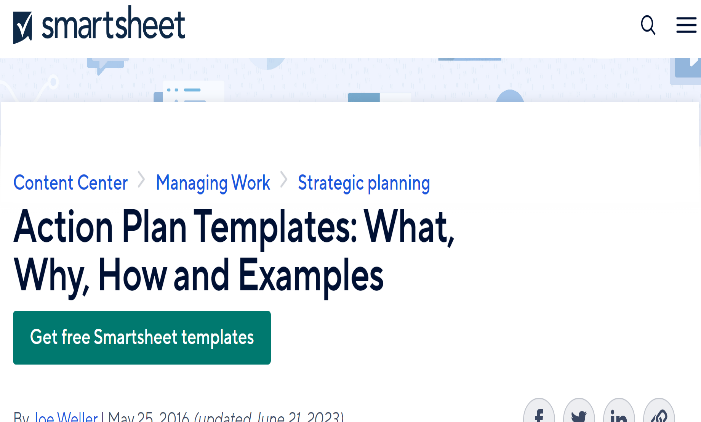 Bringing Solutions to Life
2. Resource Allocation
Budgeting: It is important to budget for your project/business. E.g. If printing flyers for the water bottle initiative, how much will that cost?
Manpower: Discuss determining the manpower needed for your business. For the tutoring service, how many tutors are required to meet potential demand?
Material Resources: Identify the materials you’ll need. For Careers Day, this could include audio-visual equipment, seating, and refreshments.
Activity: Students can use this budgeting sheet templates HERE for their selected problem scenario needs.
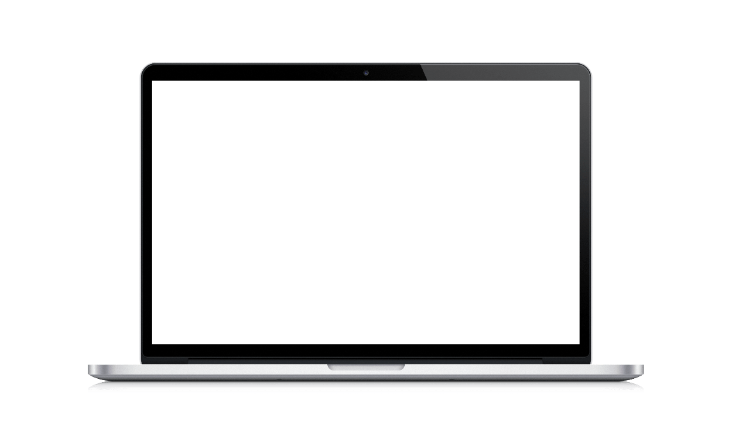 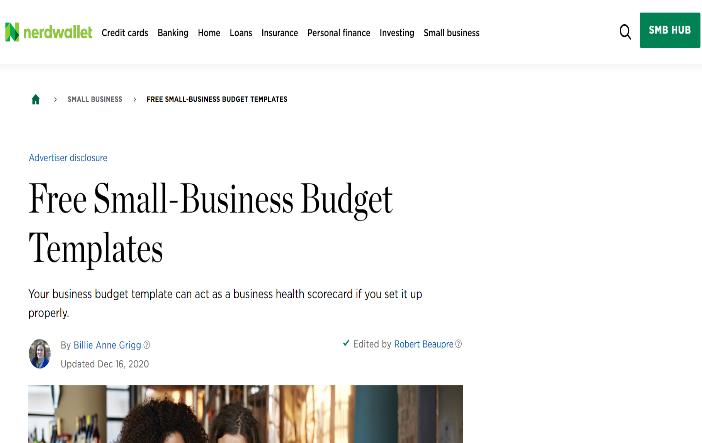 Bringing Solutions to Life
3. Setting timelines
Timeline Tools:  Timeline tools such as Gantt charts are essential for planning and visualising the progression of your projects. Utilising software like Microsoft Project or free online tools like GanttProject can help you lay out tasks and dependencies clearly
Milestones: Milestones are key targets along your project's timeline that signify important achievements. E.g. For your Careers Day project a crucial milestone could be securing confirmation from all guest speakers at least four weeks before the event. This acts as a buffer, allowing time for adjustments if needed.
Activity: Create a timeline for your project—whether it's the Careers Day, water bottle sales strategy etc. Identify at least three major milestones and plot them on your timeline, considering the lead time and preparation required for each. HERE are some Gantt chart templates to use!
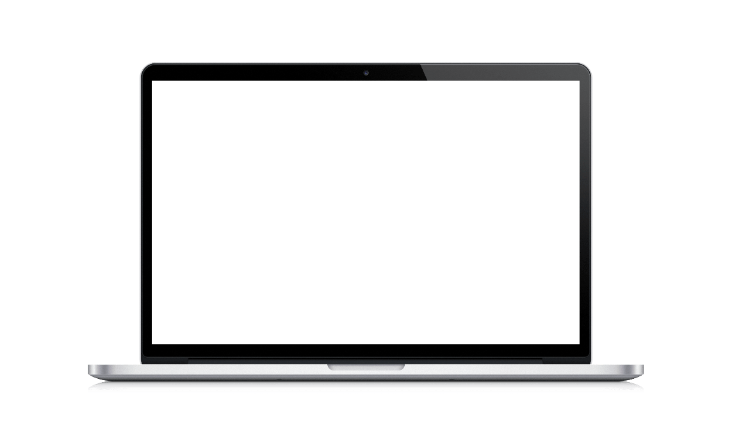 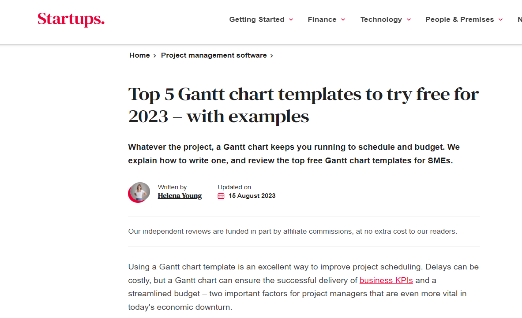 Bringing Solutions to Life
4. Flexibility and Adaptation
Pivot Points: In business, the unexpected is to be expected. Identifying pivot points in advance prepares you to change course swiftly. For example, if a key speaker for your Careers Day withdraws, what is your backup plan? Could you host a panel discussion with faculty instead?

Feedback Loops: Feedback loops are systems you set up to measure your project's performance and gather insights. If you're selling eco-friendly water bottles, e.g. track how students respond to different marketing approaches, does social media engagement translate to sales? Etc.

Activity: Imagine your main water bottle supplier suddenly increases prices, impacting your sales margin. Or perhaps on the day of the Careers Day, there's an unexpected power outage. In your groups, role-play these situations. How would you respond? What adjustments would you make? After the role-play, discuss what you've learned and how it could apply to real-life business pivots.
Bringing Solutions to Life
With a robust action plan, a clear resource allocation, and set timelines, you're equipped to bring your solutions to life effectively. But remember, the most successful entrepreneurs are those who know when and how to adapt to change.

Group Exercise: Have each group present their action plan, resource allocation, and timeline to the class, receiving feedback to refine their approach.
04
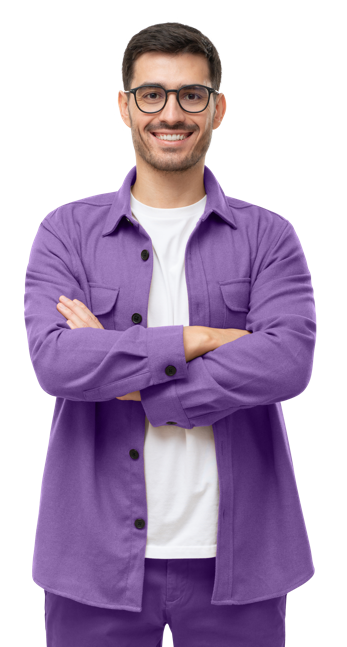 Reflection and Conclusion
REFLECTION
As we conclude our module on Creative Problem Solving, let's take a moment to reflect on the journey we've embarked upon and the skills we've acquired.
We've explored different problem scenarios, engaged with various creative problem-solving methods, and learned the importance of monitoring and iterating our solutions.
Discuss amongst yourselves or jot down in your learning journal: Which techniques resonated with you the most? Have you discovered any new strengths or areas for growth during these exercises?
Consider how these skills might apply not just to entrepreneurial ventures, but to personal challenges and academic pursuits as well.
Activity 1
In groups or individually, create a 'Reflection Map' where you chart out the problem-solving methods you've used, noting down specific skills or knowledge points you've gained next to each one. Share your Reflection Map with the class or within your group and discuss any common insights or differing experiences.

Activity 2
For our final exercise, write a brief action plan outlining how you intend to integrate the problem-solving techniques you've learned into your upcoming projects or entrepreneurial endeavours.  Formulate at least one personal goal related to creative problem solving to achieve in the next month and share it with a partner. Accountability can greatly increase the likelihood of achieving your goals.
Reflection Activity
Conclusion
Creative problem solving is more than a set of tools; it's a mindset that will serve you throughout your entrepreneurial and personal life.

As you move forward, carry with you the curiosity and analytical thinking you've developed here. Remember that every problem is an opportunity for innovation and growth.

We encourage you to continue practising these methods, whether in starting new ventures, tackling group projects, or navigating day-to-day decisions.
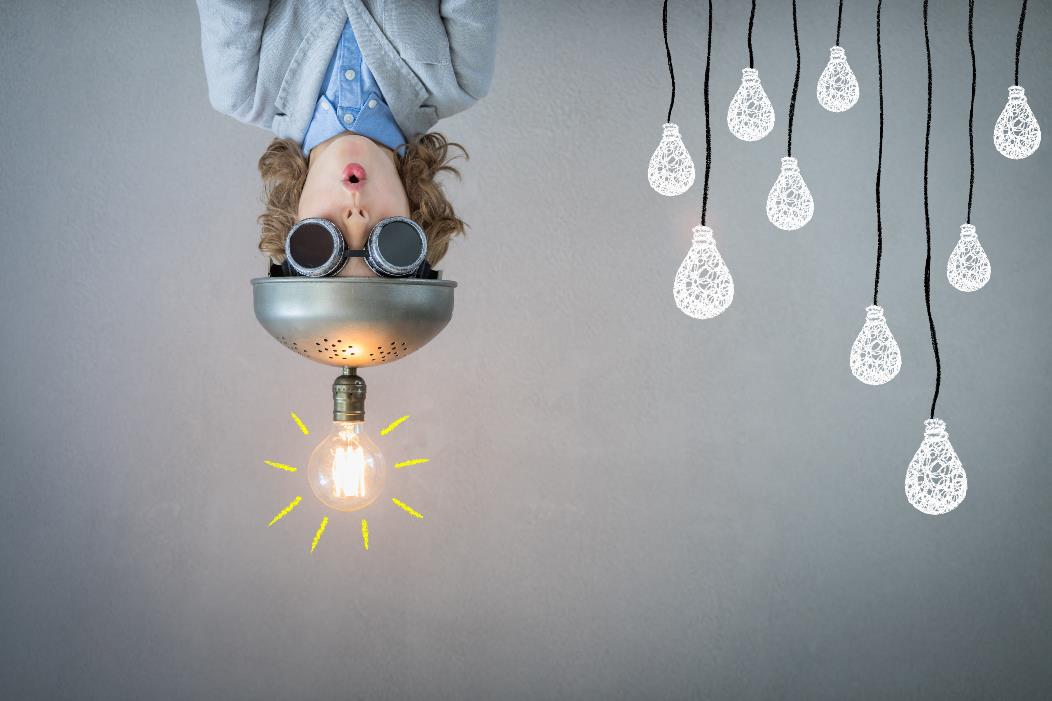 FOLLOW OUR JOURNEY
www.entrepreneurshiplabs.eu